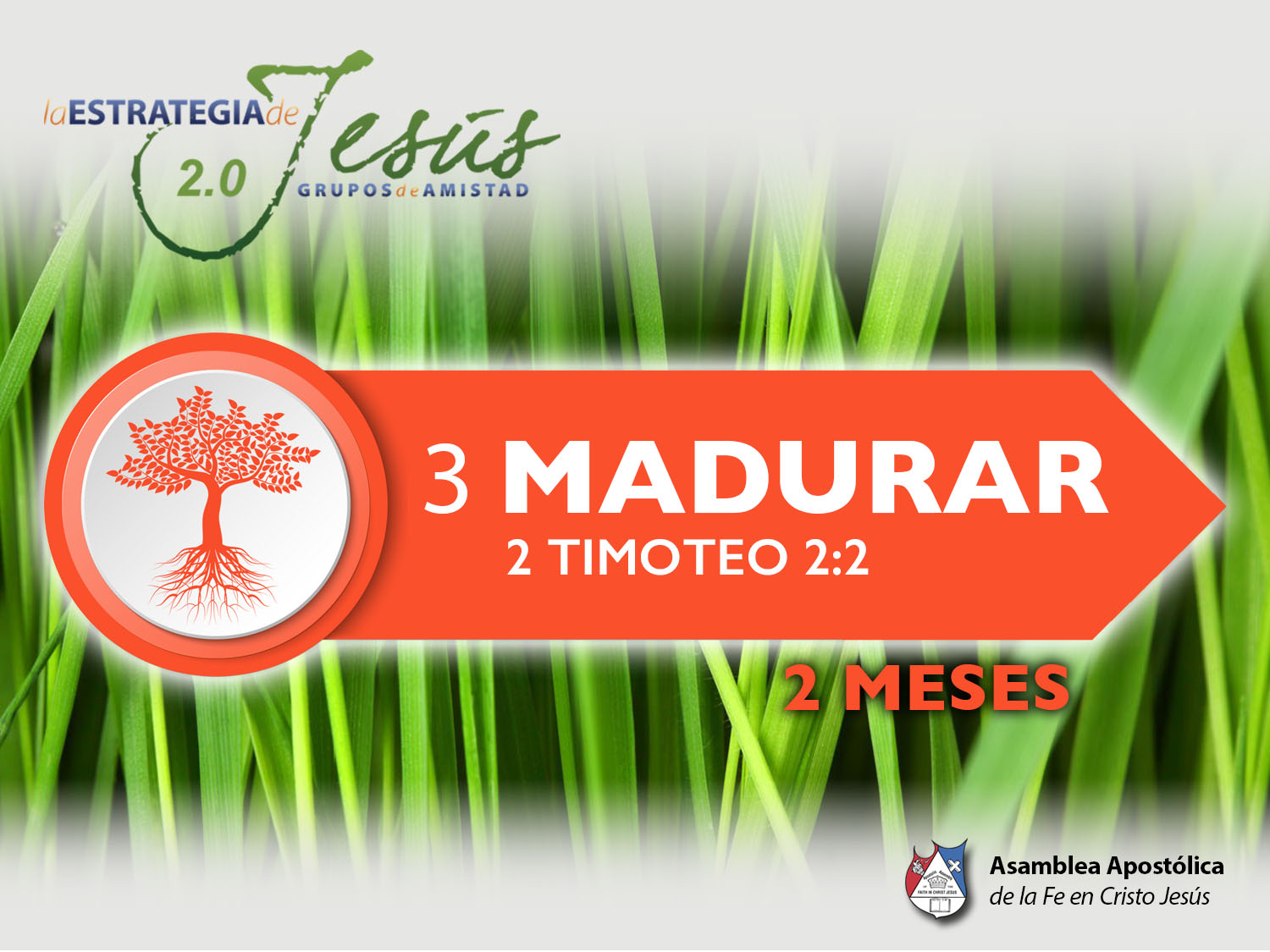 ESCUELA SIGAME
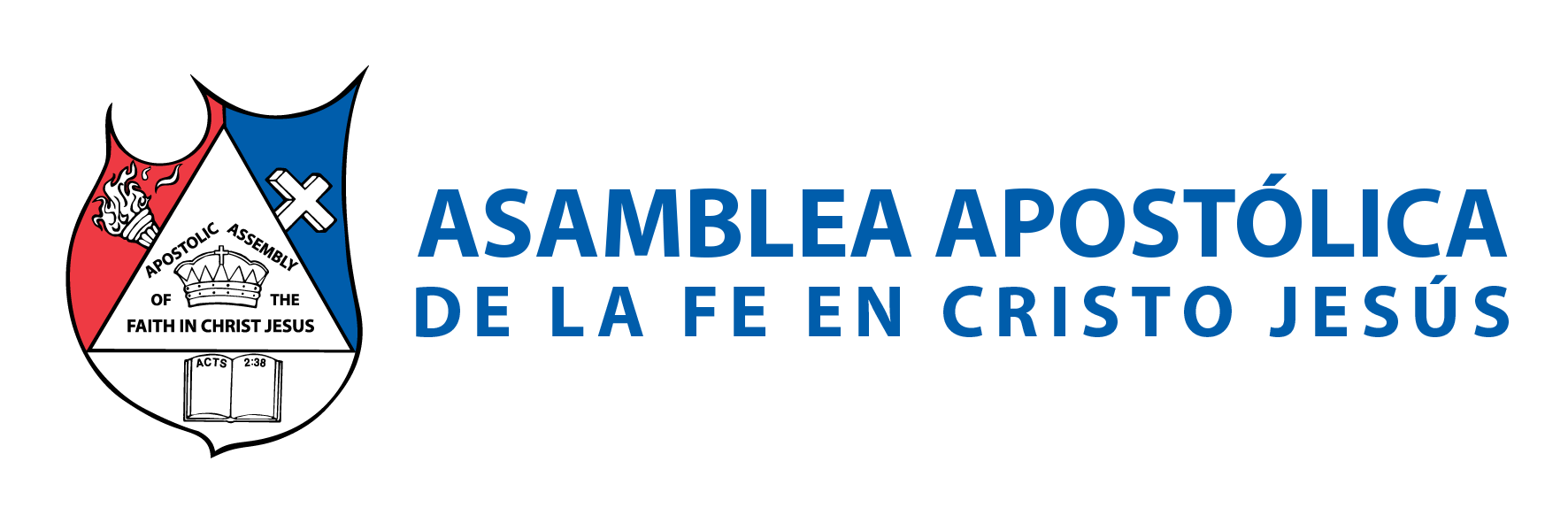 ESCUELA DE DISCIPULADO 

BASE BÍBLICA: 
Mateo 28:19 “Por tanto, id, y haced discípulos a todas las naciones, bautizándolos en el nombre del Padre, y del Hijo, y del Espíritu Santo”.
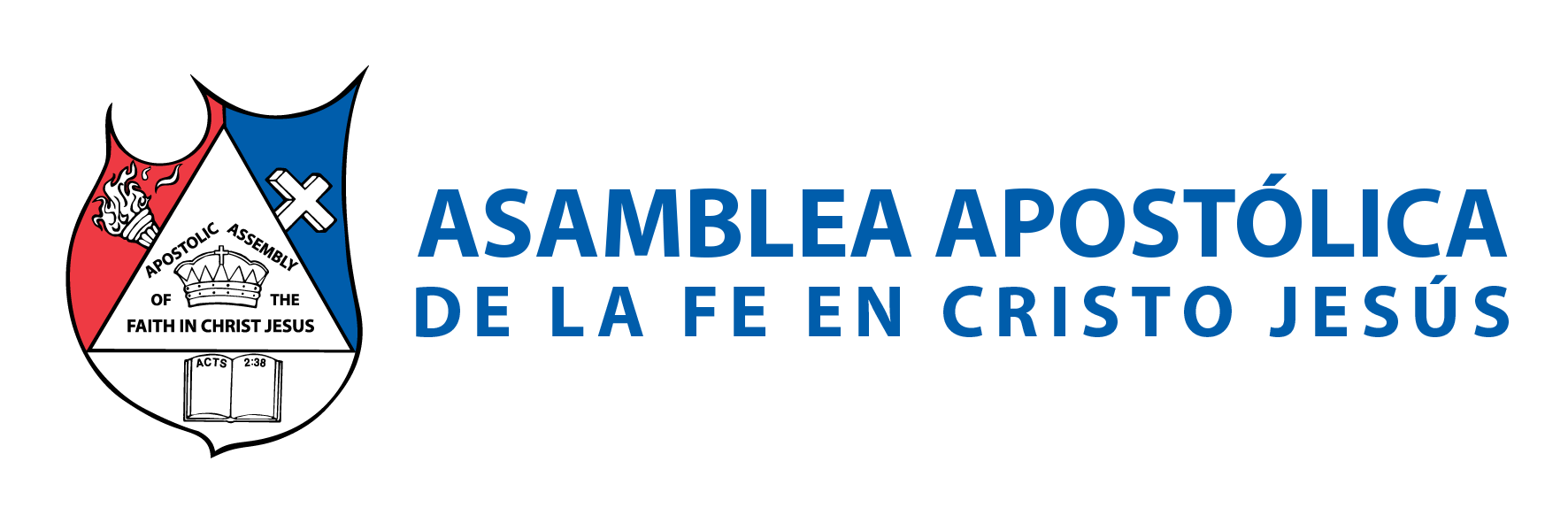 INTRODUCCIÓN 
Nunca en la historia del cristianismo, se ha convertido tanta gente como en este tiempo. Cada semana, millones de personas en el mundo reciben a Cristo y son bautizados. Pero al mismo tiempo, nunca en la historia del cristianismo; tanto cristiano deja los caminos de DIOS como hoy. Según las estadísticas, de cada diez almas que llegan a Cristo en diez años; solo queda una siendo fiel al Señor Jesucristo.
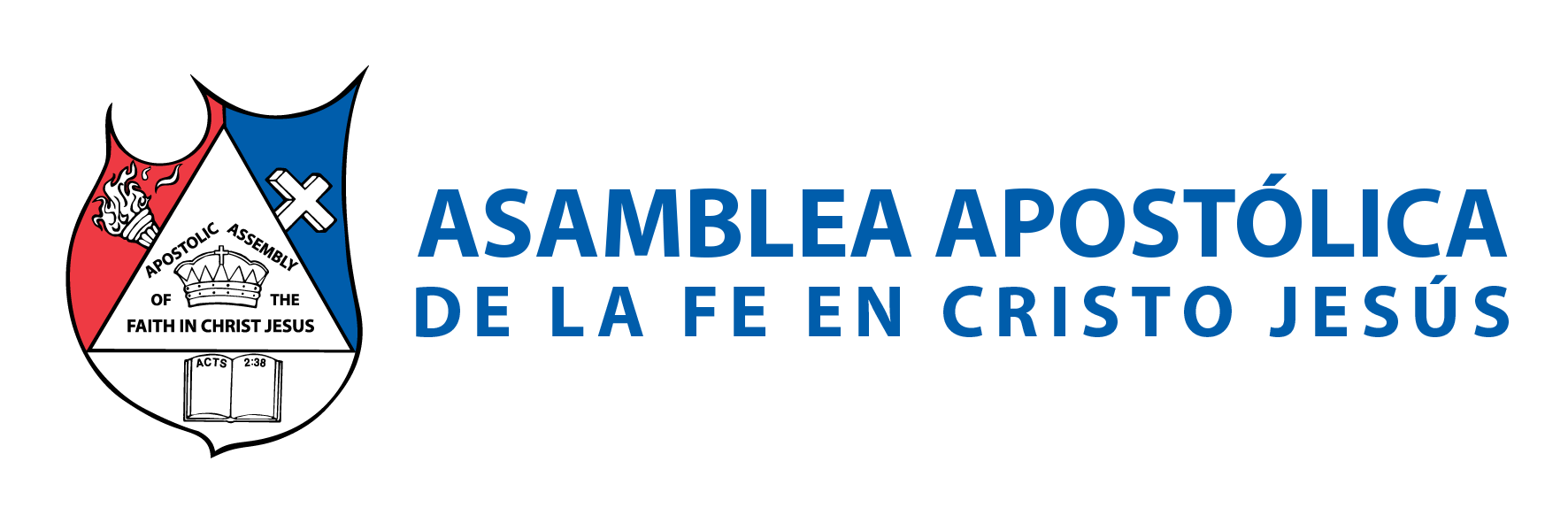 ¿Por qué? La respuesta es sencilla, nunca llegan a ser discípulos; solo creyeron pero nunca se les discipuló. 
La mayoría de los que reciben a Jesús como su salvador y se bautizan, el 90 % según las estadísticas en 10 años regresarán al mundo. ¿Por qué ? Sencillamente por la formación cristiana que tuvieron: fue extremadamente pobre.
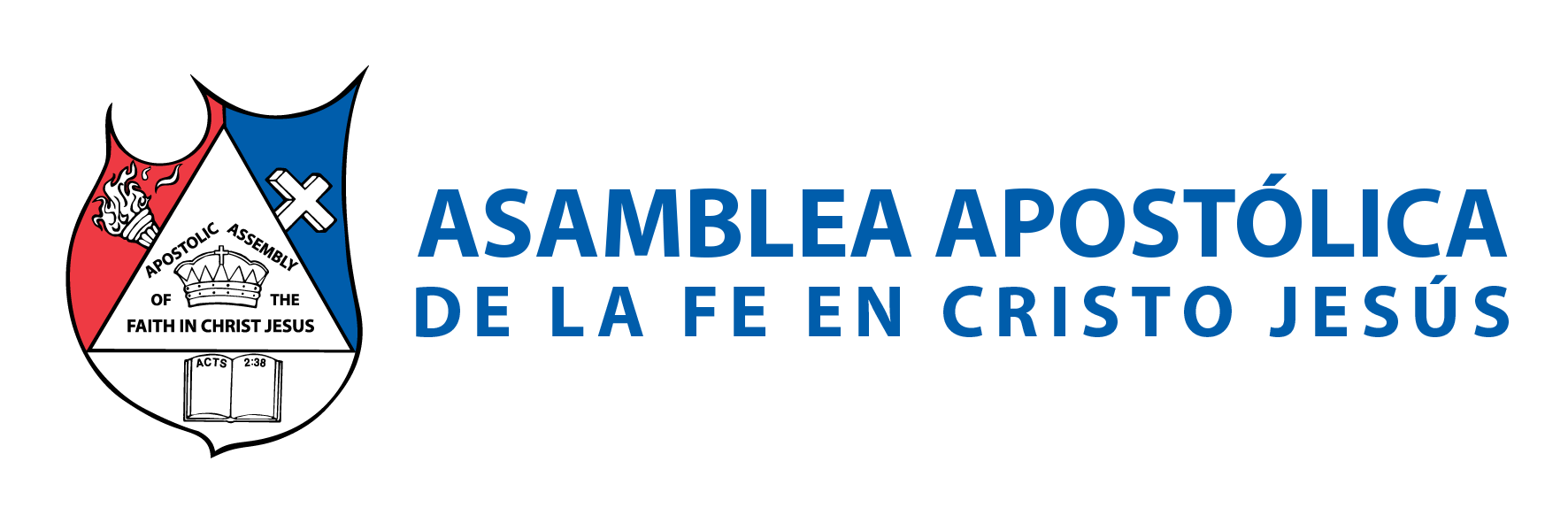 I.- LA TAREA PRIMORDIAL DE LA IGLESIA DE HOY, ES DISCIPULAR 
A. ¿CÓMO DISCIPULÓ JESÚS? 
Hechos 1:1: “Jesús comenzó a hacer”. 
El mejor discipulado es el ejemplo, la gente nunca hará lo que se le dice; hará lo que ve que otros hacen.
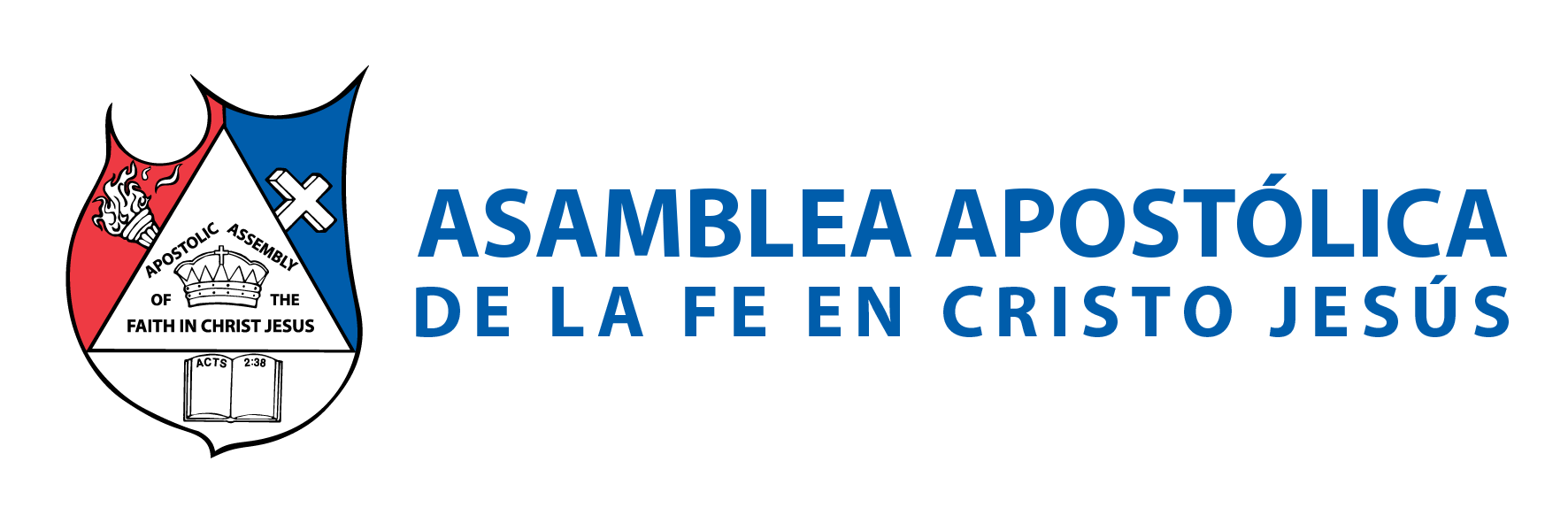 La más grande enseñanza del Líder es su ejemplo, los doce discípulos de Jesús fueron entrenados y discipulados; por tres años y medio que el Señor vivió con ellos. 
Él les instruyó en la palabra, sin lugar a dudas era tan fuerte su convicción; que la mayoría de ellos terminaron dando la vida por Jesús.
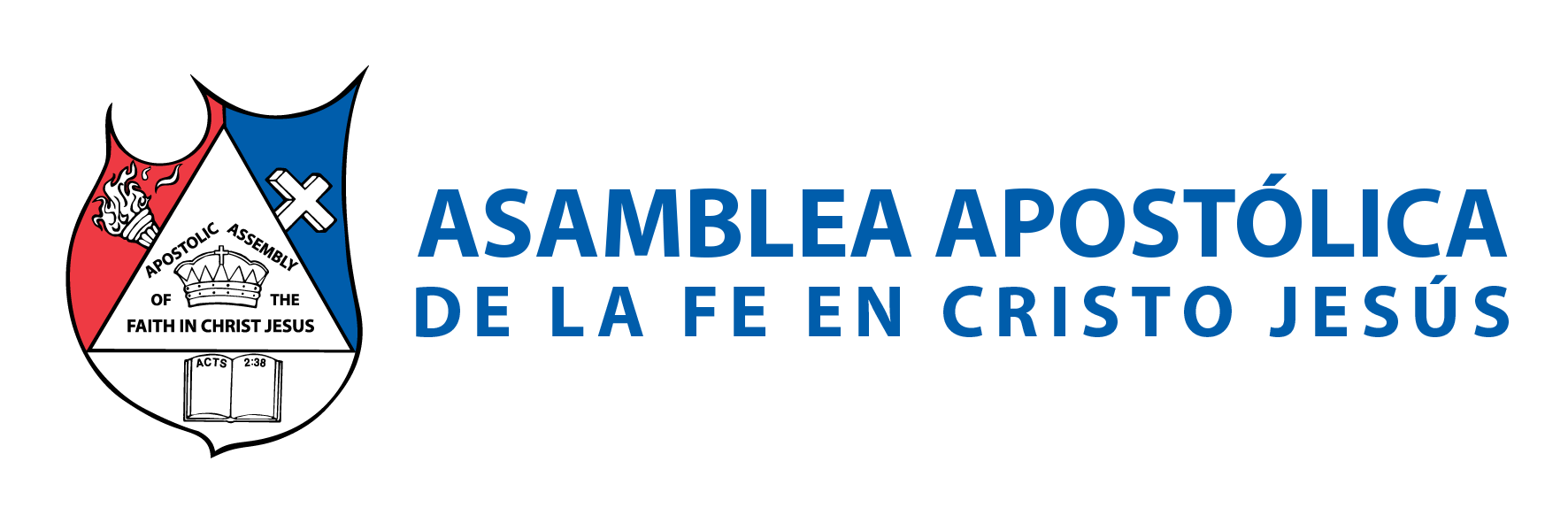 Lucas narra en el primer versículo de Hechos, que Jesús comenzó a hacer y enseñar. Es decir, el discipulado era teórico y practico. Jesús enseñaba lo que vivía, esa es una de las grandes fallas de las iglesias actuales; los grandes enseñadores de hoy en su mayoría, solo tienen un gran estudio o conocimiento; pero en la mayoría de los casos no practican lo que enseñan. 
En los colegios cristianos, muchos de los teólogos no son ni creyentes; se habla de evangelismo, pero casi ninguno evangeliza. En su mayoría, son líderes de congregaciones o iglesias pequeñas. ¿Por qué ? Porque tienen la teoría, pero nunca llegaron a la práctica.
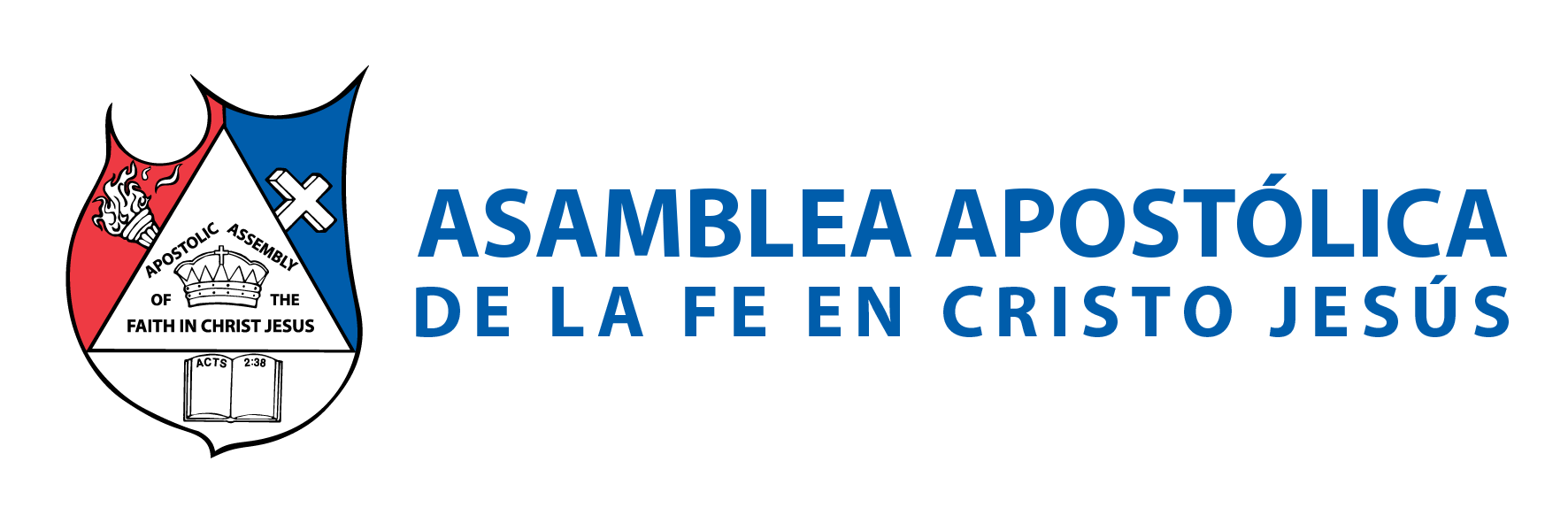 II.- JESÚS COMENZÓ A HACER Y ENSEÑAR 
Hechos 1:1: “hablé acerca de todas las cosas que Jesús comenzó a hacer y a enseñar...” 
Después de ser ejemplo, hay que saber transmitir el conocimiento al discípulo. Hechos 4:4: “…oísteis de mi”. 
Isaías 5:13: “Por tanto, mi pueblo fue llevado cautivo, porque no tuvo conocimiento…”. 
La parte formativa del discípulo, no se da en el aula de clases; sino en ver al maestro cómo realiza el trabajo.
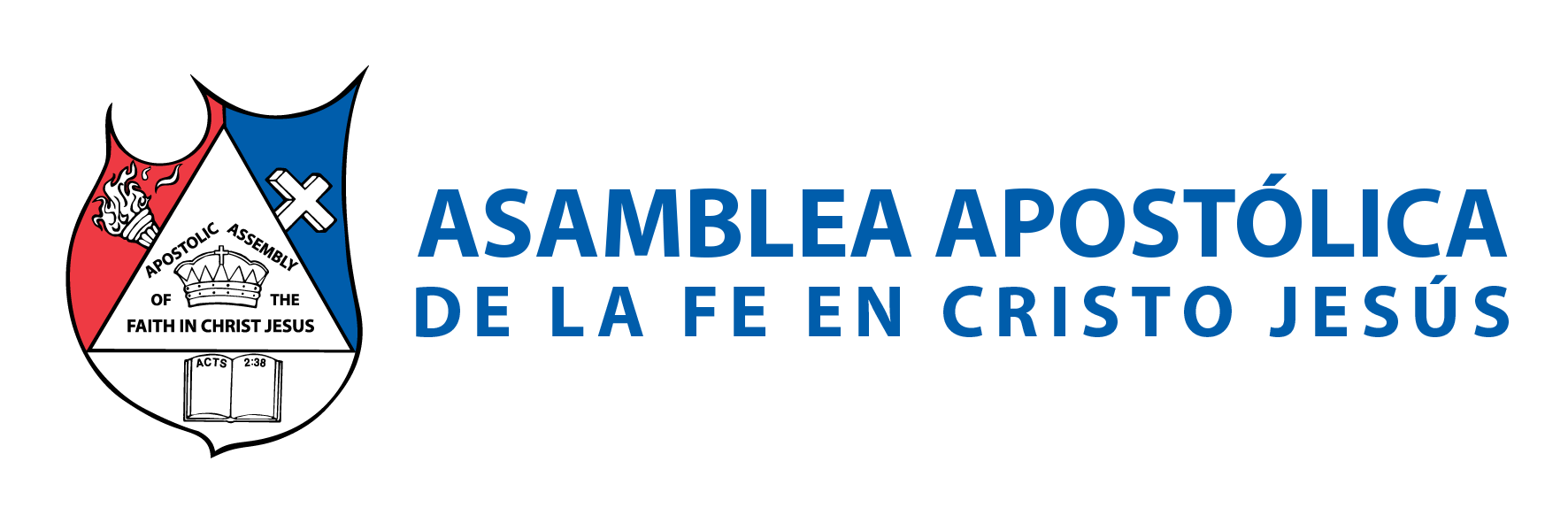 La mayoría de los miembros actuales de las iglesias tradicionales, no entienden qué es la tarea de la iglesia; o que fueron llamados ya que su formación fue en cuatro paredes de la iglesia y no en la práctica de un iglesia que lo ganó en las casas o en en el barrio. Por ello es que la formación del discípulo, será más cargada a servir en un ministerio dentro de la iglesia; pero sin descubrir cuál es su MISIÓN en el reino de Dios. 
Necesitamos balancear a la iglesia, en tener una MISIÓN en el mundo y un MINISTERIO en la iglesia.
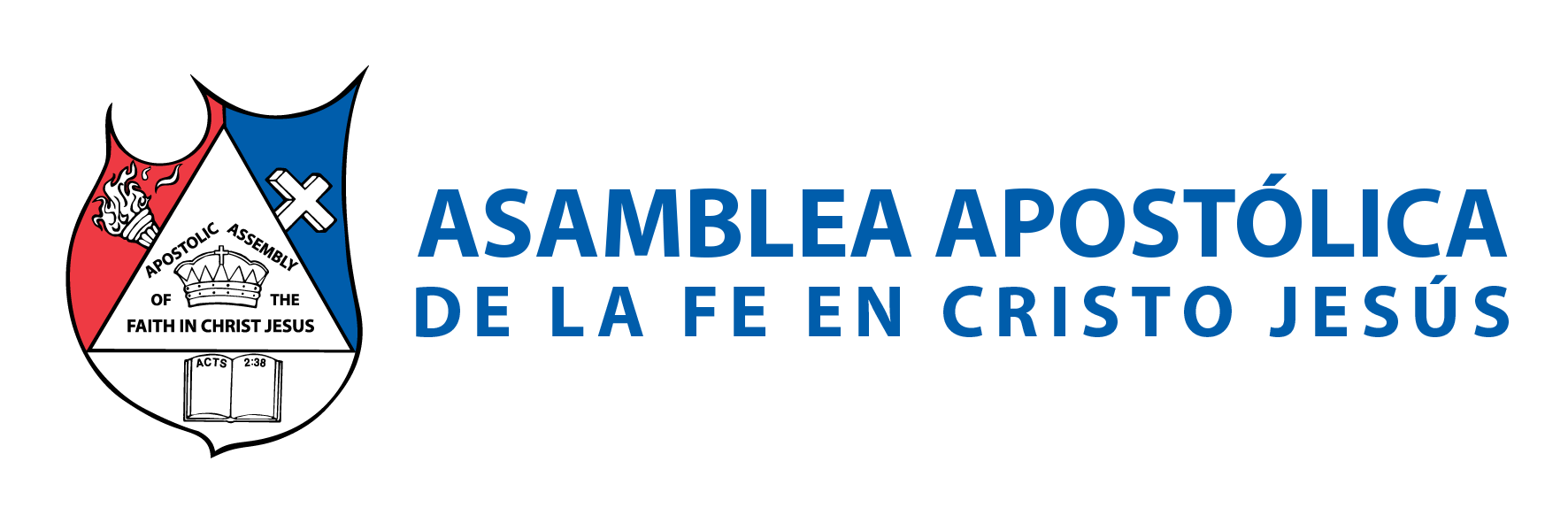 Debemos poner fundamentos y conocimiento de la palabra, esto es fundamental para su MADUREZ en su vida cristiana; para que llegue a convertirse en un gran ganador de almas. 
El enfoque de estos tiempos, deberá estar en que la iglesia recobre EL SACERDOCIO DE TODOS LOS SANTO; solo así tendremos un gran avivamiento en nuestras congregaciones.
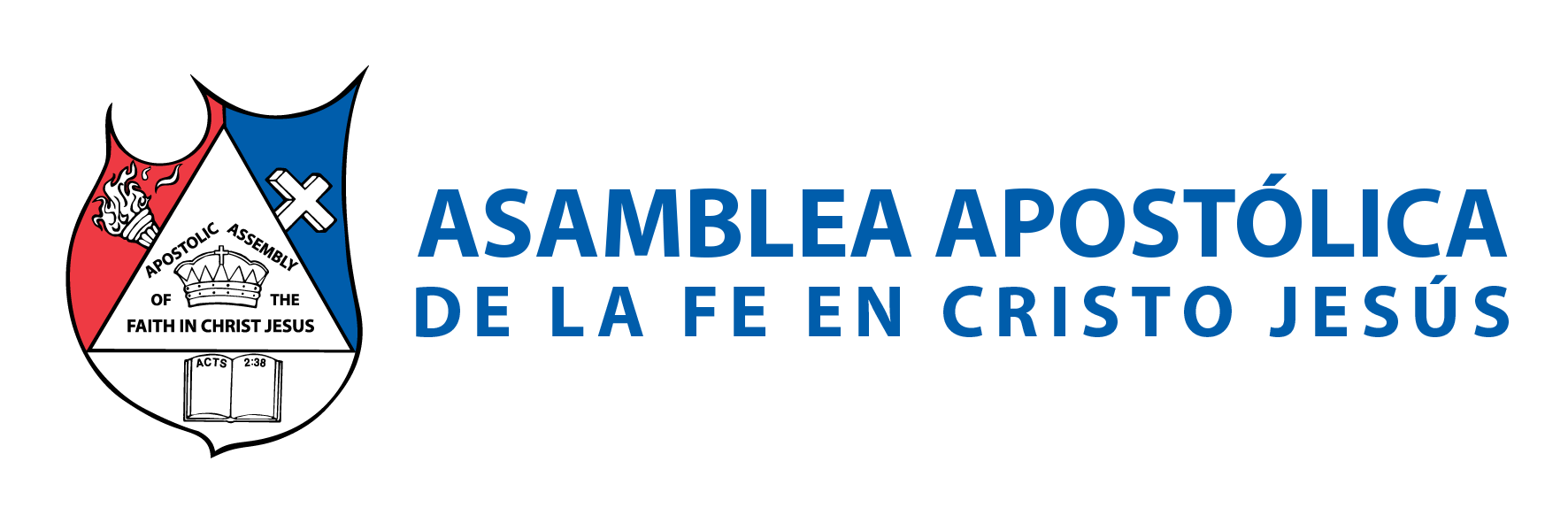 III.- JESÚS ENSEÑÓ MANDAMIENTOS 
Juan 14:21: 
“El que tiene mis mandamientos, y los guarda, ése es el que me ama…”. 
El discipulado tiene que ver con mandamientos: doctrinas y disciplinas.
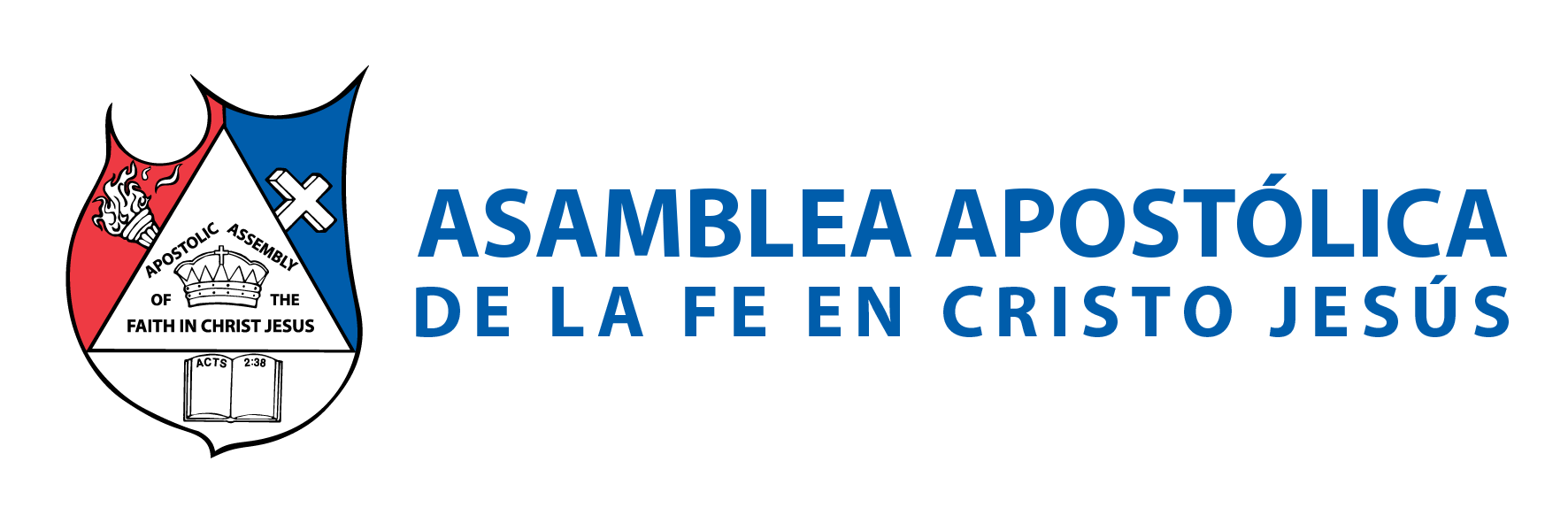 La teología actual pretende liberar al nuevo creyente, de vivir disciplinas cristianas enfatizando que éstas convierten al creyente; en una vida legalista y farisea. Además argumentan que la salvación es por gracia, que todo intento por realizar buenas obras; es inútil para el creyente, porque no son necesarias para ser salvo. 
Esta forma de pensar de los año 80, para nuestros tiempos ha creado creyentes carentes de formación y valores espirituales; que no tienen las bases para una vida cristiana duradera y que cada vez, viven más como mundanos que como cristianos.
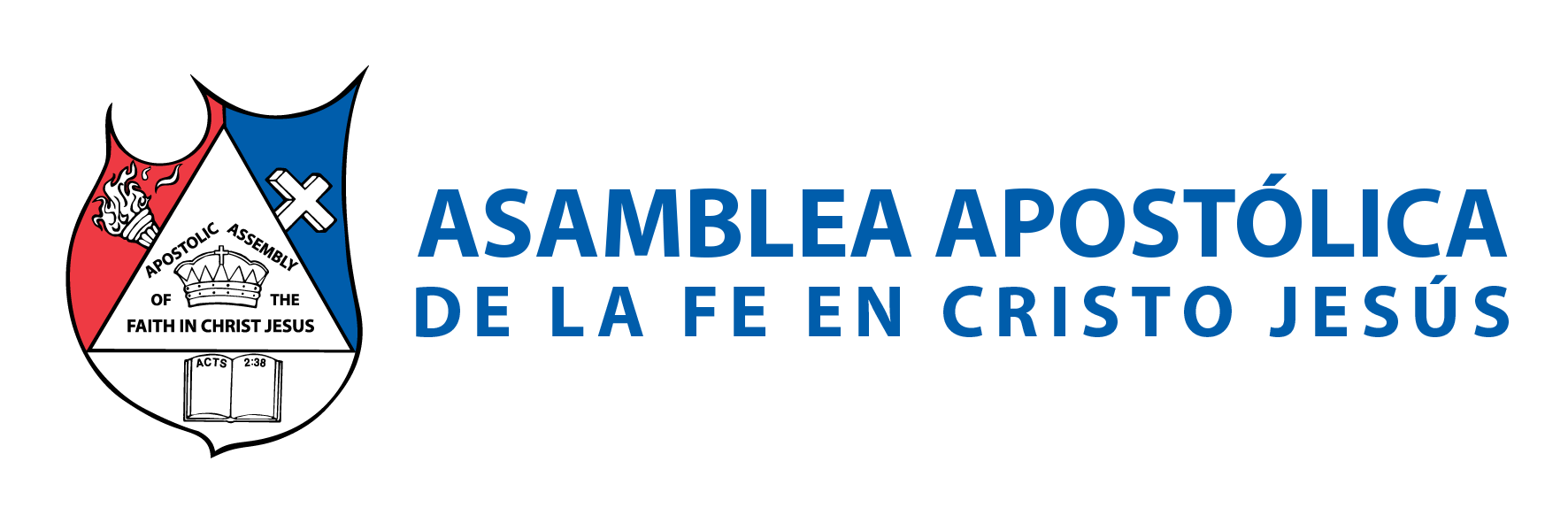 Sin bien es cierto que la salvación es un regalo de Dios, que no se puede comprar con nada que nosotros hagamos; también es cierto que las disciplinas o mandamientos del Señor son necesarios, no para ser salvos sino para preservarnos en está salvación; poniendo bases sólidas y fundamentos en la vida cristiana. 
Las buenas obras en el creyente no son para ser salvo, sino el resultado de haber sido salvo. El creyente debe convertirse en un discípulo de Jesús, que su vida sea una constante búsqueda de querer agradar a Dios.
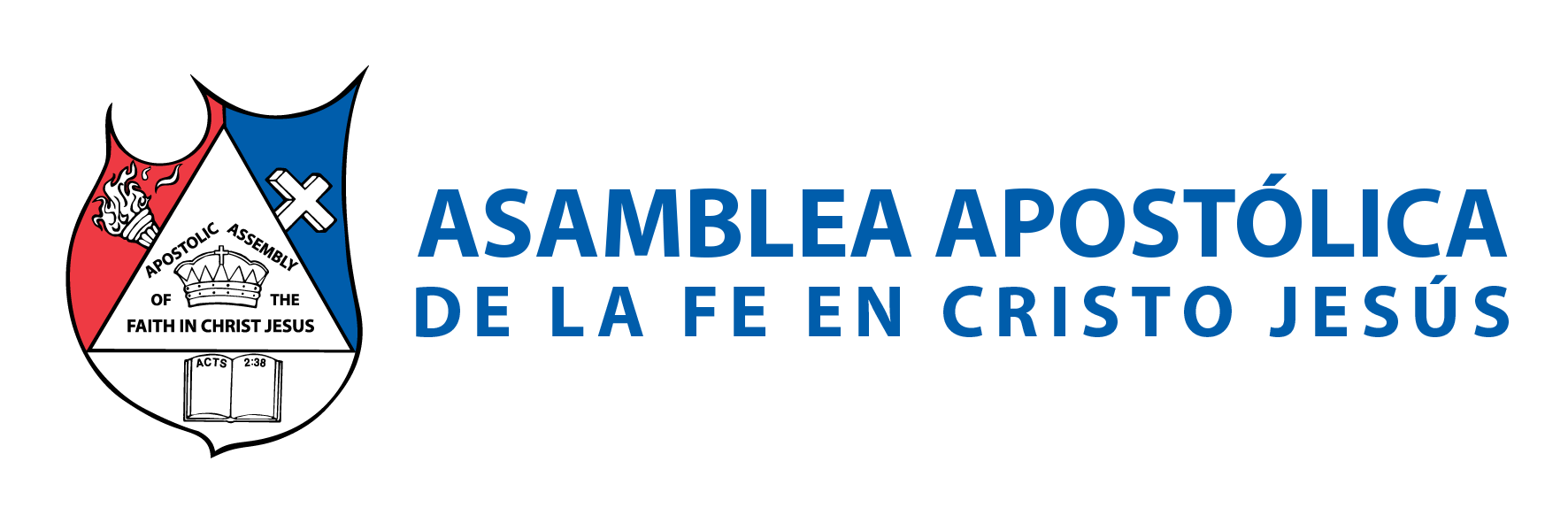 Efesios 2:20: 
“Edificados sobre el fundamento de los apóstoles y profetas, siendo la principal piedra del ángulo Jesucristo mismo”.
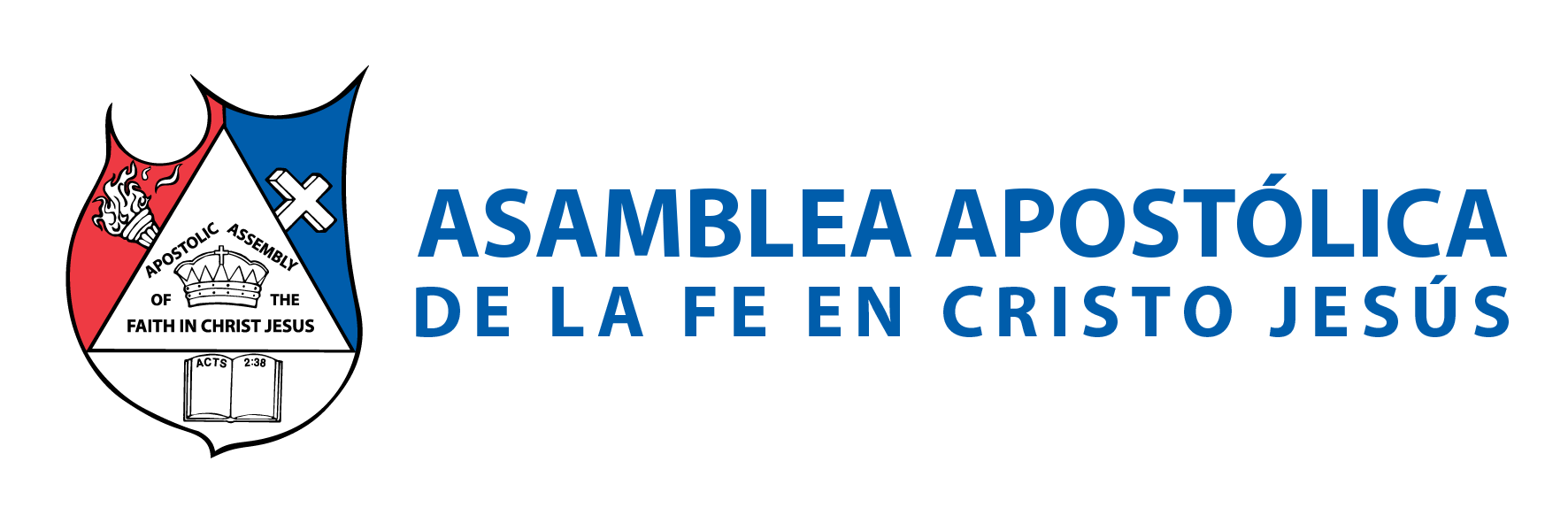 IV.- JESÚS: HABLÁNDOLES 
Hechos 1:3: “a quienes también, después de haber padecido, se presentó vivo con muchas pruebas indubitables, apareciéndoseles durante cuarenta días y hablándoles acerca del reino de DIOS”. 
ACERCA DEL REINO DE DIOS. Aún después de Su resurrección, el Señor siguió dándoles discipulado, enseñándoles lo importante de servir en Su reino.
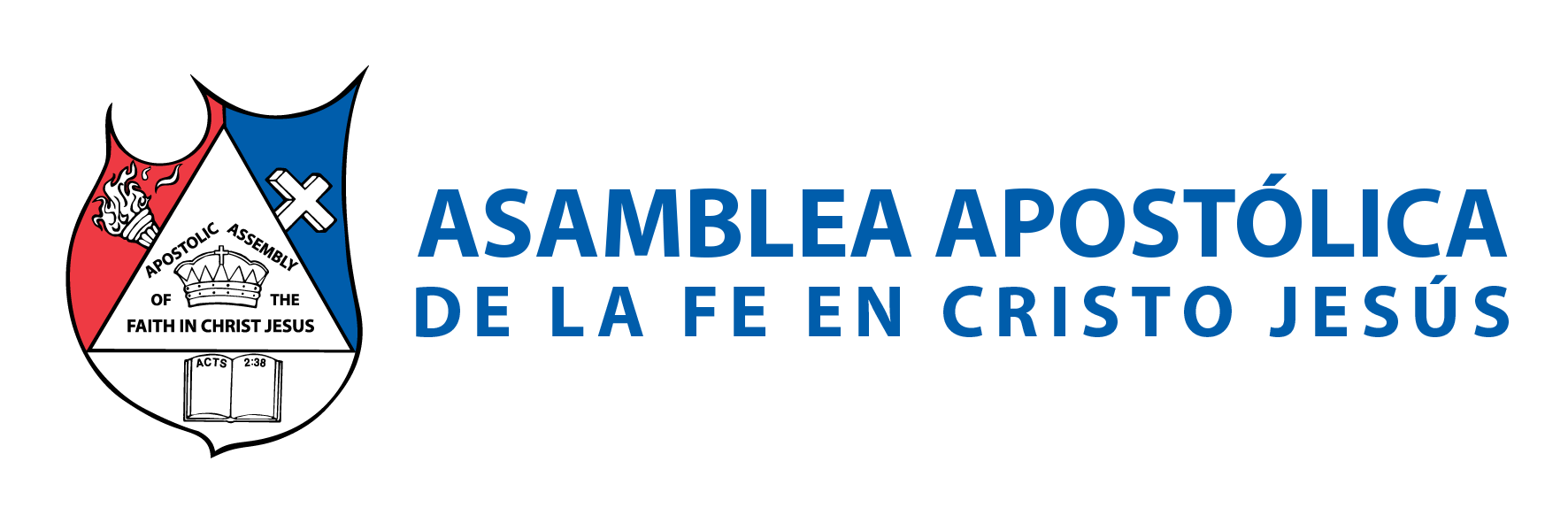 El reino de Dios es el mensaje central del evangelio de Jesús, no se puede entender el evangelio o las buenas nuevas de salvación; sin entender que esto es un cambio de vida, una forma de vida que se alinea a este reino de donde Dios nos traslada; del reino de las tinieblas, al reino de los cielos. Donde nos convertimos en súbditos del rey, no para hacer nuestra voluntad; sino la voluntad del que nos tomó por soldados.
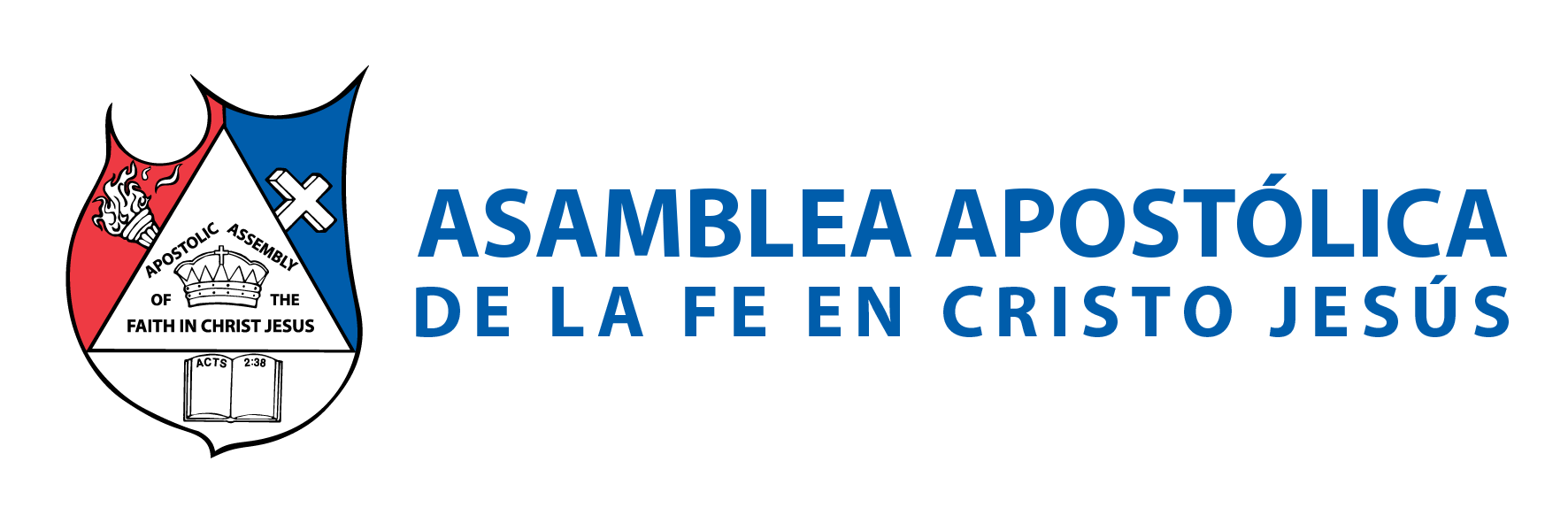 IV.- JESÚS: LES MANDÓ 
Hechos 1:4: 
“Y estando juntos, les mandó que no se fueran de Jerusalén, sino que esperasen la promesa del Padre…”. 
El LÍDER que discípula no solo debe dar la enseñanza, sino con autoridad de DIOS debe mandar seguir las pisadas del Maestro; y que el discípulo busque ser lleno del Espíritu Santo.
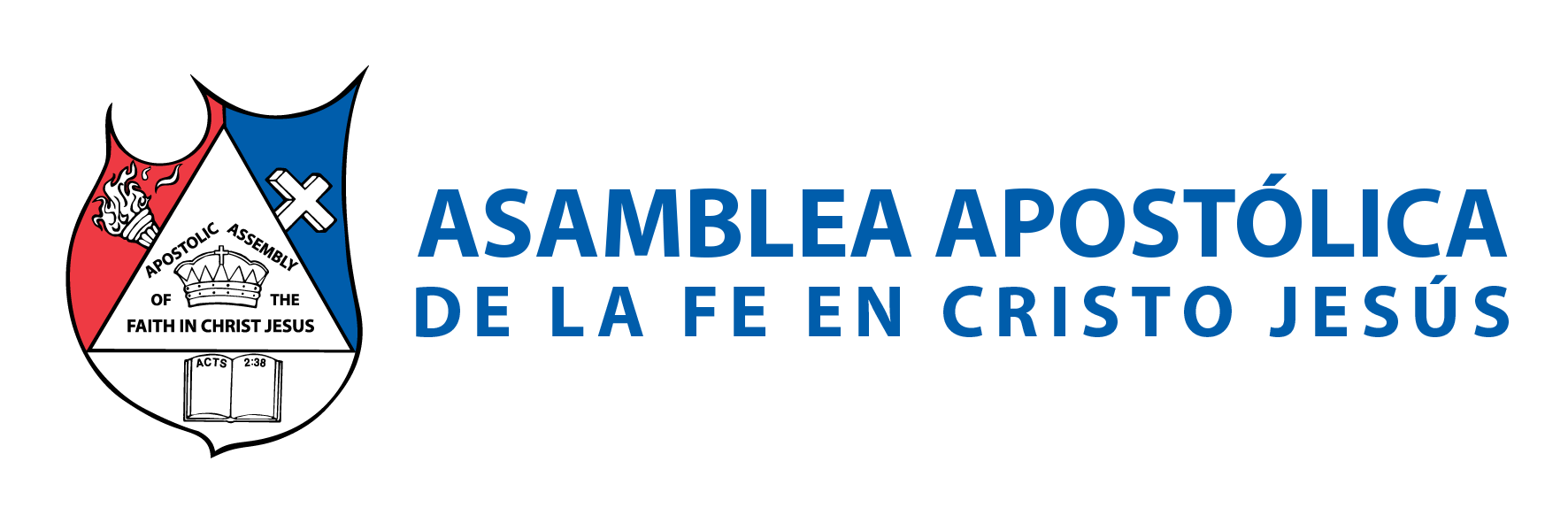 Hechos 2:4: “Y fueron todos llenos del Espíritu Santo, y comenzaron a hablar en otras lenguas, según el Espíritu les daba que hablasen”. 
Sin el poder del Espíritu Santo operando en la vida del creyente, no tendrá las fuerzas para poder ser un verdadero testigo de Jesucristo. 
Hechos 1:8: “Pero recibiréis poder, cuando haya venido sobre vosotros el Espíritu Santo, y me seréis testigos en Jerusalén, en toda Judea, en Samaria, y hasta lo último de la tierra”.
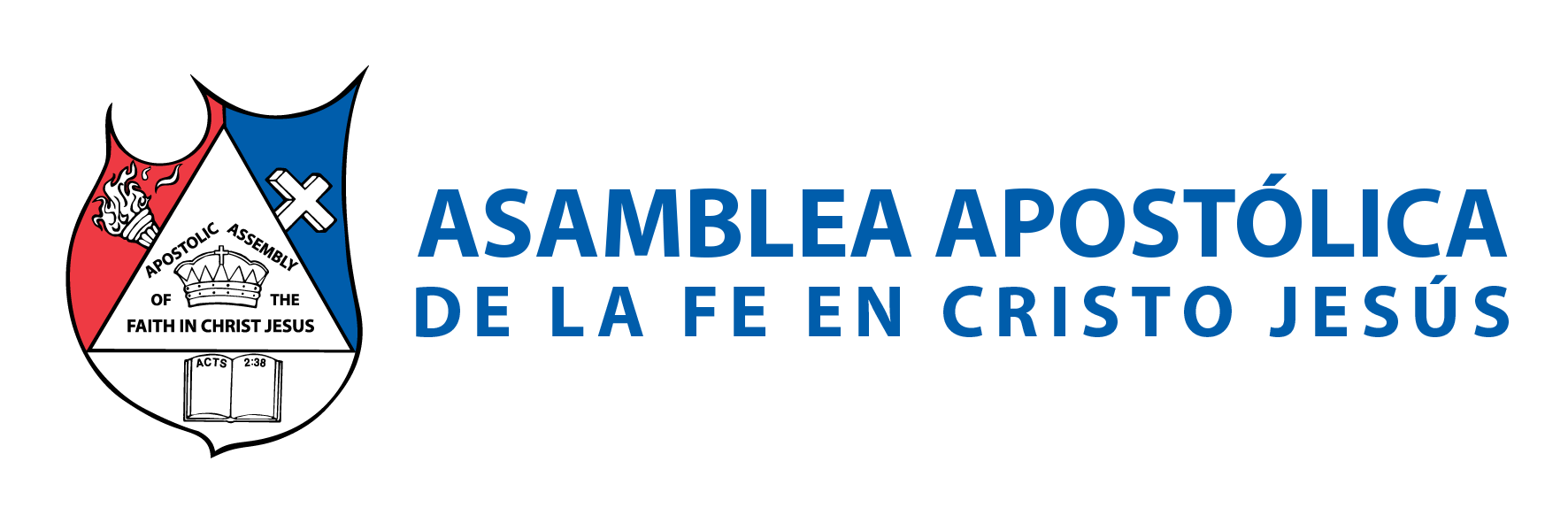 VI.- EL DISCÍPULO DEBE 
SER BAUTIZADO EN AGUA. Juan 3:5: 
“…De cierto, de cierto te digo, que el que no naciere de agua…”. 

B. SER BAUTIZADO EN ESPÍRITU. Hechos 1:5: 
“más vosotros seréis bautizados con el Espíritu Santo dentro de no muchos días…”. 

C. DEBE DAR FRUTO EN SU VIDA (GANAR ALMAS). Mateo 13:23: 
“Mas el que fue sembrado en buena tierra, éste es el que oye y entiende la palabra, y da fruto; y produce a ciento, a sesenta, y a treinta por uno”.
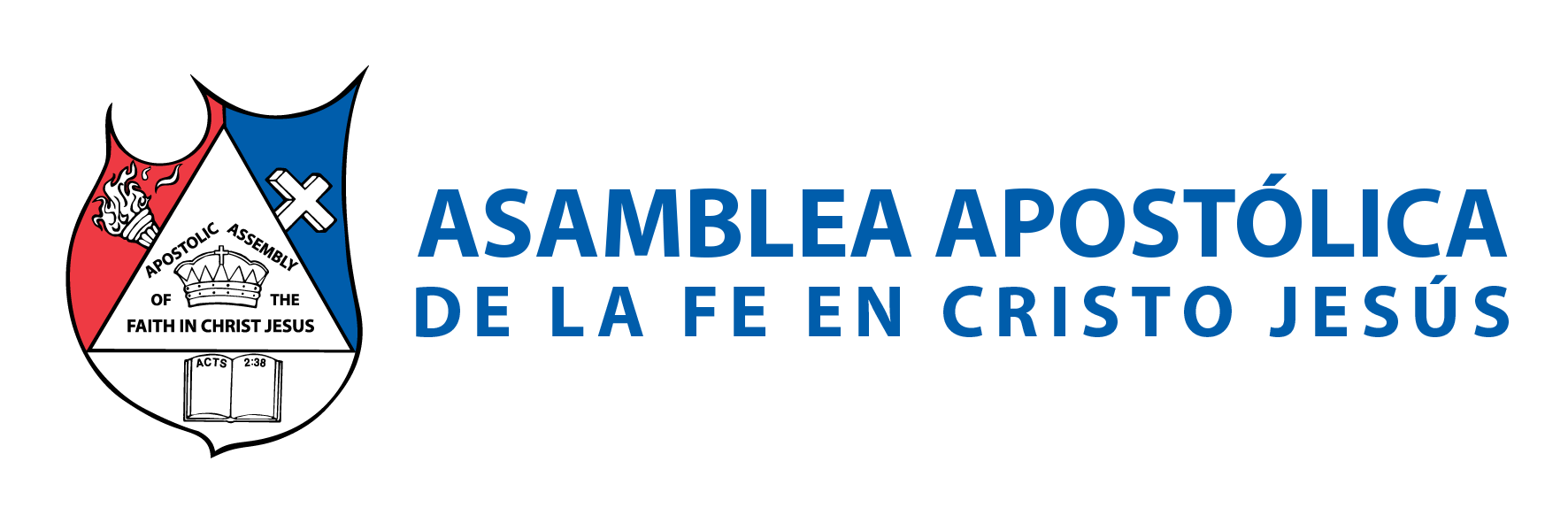 Si dejamos a los creyentes solo creyendo, y no aplicando la Palabra de DIOS a sus vidas; seguiremos teniendo muchos “bebés” espirituales, que necesiten de otros para vivir su vida cristiana, En el momento que alguien no esté ahí para empujarles, dejarán de vivir su vida cristiana; pero si se convierten en discípulos, no tendremos que seguir manteniendo “bebés”, sino que se convertirán en guerreros del reino de Dios.
VII.- CRECÍA LA PALABRA DE DIOS 
Hechos 6:7: “Y crecía la palabra del Señor, y el número de los discípulos se multiplicaba grandemente en Jerusalén…”.43 
Crecía en la vida de los creyentes, crecía en la Palabra de DIOS con las enseñanzas de doctrina y disciplina; que los discípulos: “ todos los días, en el templo y por las casas, no cesaban de enseñar y predicar a Jesucristo”. Hechos 5:42.
Cuando a más gente estés enseñando, más gente estarás convirtiendo en discípulo de Cristo. 
Por ello podemos traerlos a través de campañas, día del amigo, cultos evangelísticos, etc. 
Pero solo el discipulado a la manera de Jesús, será lo que los conserve sirviendo al Señor.
VIII.- SI ALGUNO QUIERE 
Lucas 14:27: “Y el que no lleva su cruz y viene en pos de mí, no puede ser mi discípulo”. 
Solo negándonos a nosotros mismos, podremos llegar a ser discípulos de Cristo. Si queremos tener muchos discípulos en nuestras congregaciones, tendremos que empezar en convertirnos nosotros en uno de ello; ya que, “tal el sacerdote, tal el pueblo”. 
Si no logramos como Jesús hacer primero y enseñar después, seguiremos siendo conferencistas como: “metales que resuenan”, pero sin formar vidas útiles en las manos de DIOS.
IX.- ESTRUCTURE SU ESCUELA DE DISCIPULADO 
Basados en Marcos 8:34: “SÍGAME...”. 
“Y llamando a la gente y a sus discípulos, les dijo: Si alguno quiere venir en pos de mí, niéguese a sí mismo, y tome su cruz, y SÍGAME”. 
Para tener un seguimiento formativo de un discípulo, hemos estructurado la ESCUELA SÍGAME o de discipulado en 4 niveles; siguiendo los propósitos de la Estrategia de Jesús.
A. NIVEL 1: NACER 
En este nivel hemos provisto 24 lecciones de doctrinas y disciplinas, para ser enseñadas a los discípulos desde antes de ser bautizados (pre-bautismos). El nivel NACER tiene como objetivo poner las bases de doctrina y disciplina, para que el nuevo convertido conozca los rudimentos de la vida cristiana; antes de ser bautizado . 
Juan 3:7: “Y llamando a la gente y a sus discípulos, les dijo: Si alguno quiere venir en pos de mí, niéguese a sí mismo, y tome su cruz, y sígame”.
B. NIVEL 2: CRECER 
Después de ser bautizados (post-bautismos), este segundo nivel CRECER; tiene otras 24 lecciones para formarles un carácter y una vida cristiana más sólida en el Señor, para que pueda CRECER sano en el reino de Dios; hasta convertirse en un verdadero discípulo de Jesucristo, lleno del Espíritu Santo Efesios 4:13: “hasta que todos lleguemos a la unidad de la fe y del conocimiento del Hijo de Dios, a un varón perfecto, a la medida de la estatura de la plenitud de Cristo”.
C. NIVEL 3: MADURAR 
Este nivel tiene 24 lecciones, tiene como objetivo que el creyente MADURE en sus responsabilidades en el reino de Dios; para que empiece a servir dando sus primeros pasos como un servidor (Timoteo) en las casas, donde en la práctica aprehenderá a ser una verdadero sacerdote del reino de Dios; recibiendo el entrenamiento teórico práctico. 
2 Timoteo 2:2: “Lo que has oído de mí ante muchos testigos, esto encarga a hombres fieles que sean idóneos para enseñar también a otros”.
D. NIVEL 4: MULTIPLICAR 
Después de servir como Timoteo en una célula, el discípulo deberá estar listo para MULTIPLICARSE en un nuevo líder de grupo de amistad. Este nivel MULTIPLICAR consta de otras 24 lecciones, donde se le dará entrenamiento de cómo operar toda LA RED CELULAR; desde ser un LÍDER , SUPERVISOR DE SECTOR , COORDINADOR DE ZONA Y DIRECTOR DE UNA RED CELULAR. Aprendiendo en este nivel a estar bajo autoridad, en el ejército de Jesucristo. 
Hechos 6:7: “Y crecía la palabra del Señor, y el número de los discípulos se multiplicaba grandemente en Jerusalén; también muchos de los sacerdotes obedecían a la fe”.
CONCLUSIÓN 
La ESCUELA SÍGAME es el bastión del éxito en el crecimiento de la Iglesia. Sin una buena enseñanza, la gente pronto perecerá. Recordemos la palabra de Oseas 4:6: 
“Mi pueblo fue destruido, porque le faltó conocimiento. Por cuanto desechaste el conocimiento, yo te echaré del sacerdocio; y porque olvidaste la ley de tu Dios, también yo me olvidaré de tus hijos”.
Sin una buena escuela y sin buenos maestros, no se llega lejos. Esforcémonos por dar mejor calidad de enseñanza espiritual. Esto aplica para discípulos y también para los discipuladores.